BÀI 4
SO SÁNH SỐ
BÉ HƠN, DẤU <
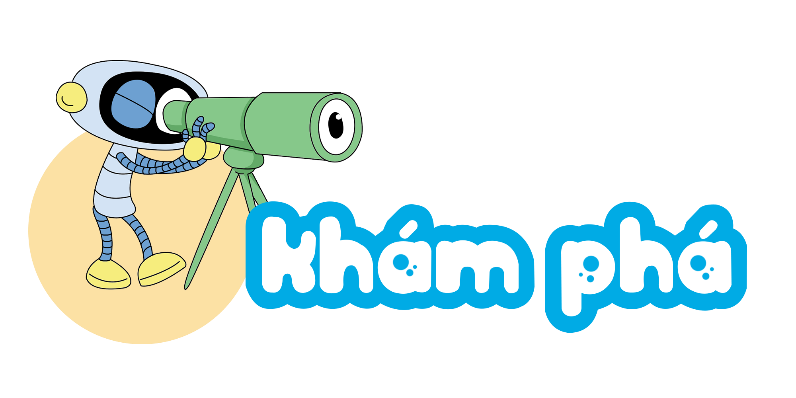 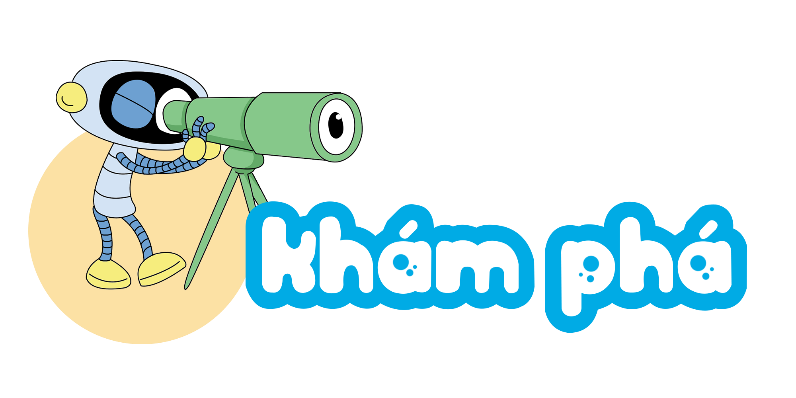 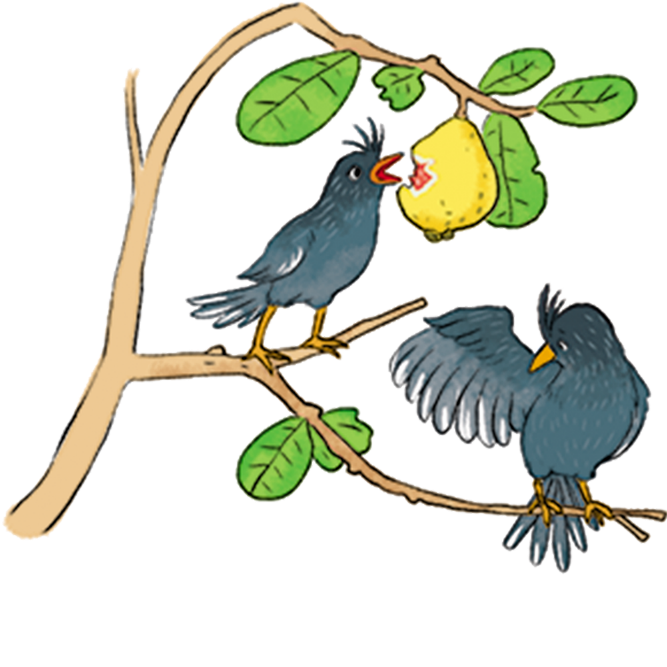 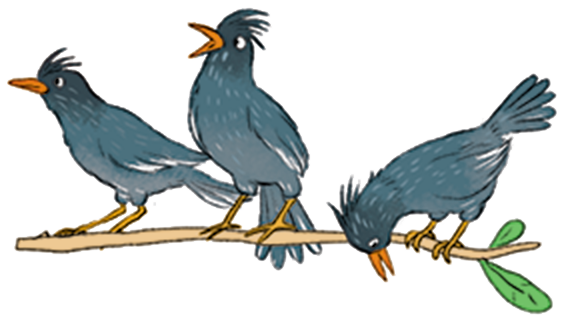 ?
2
?
<
3
?
hai bé hơn ba
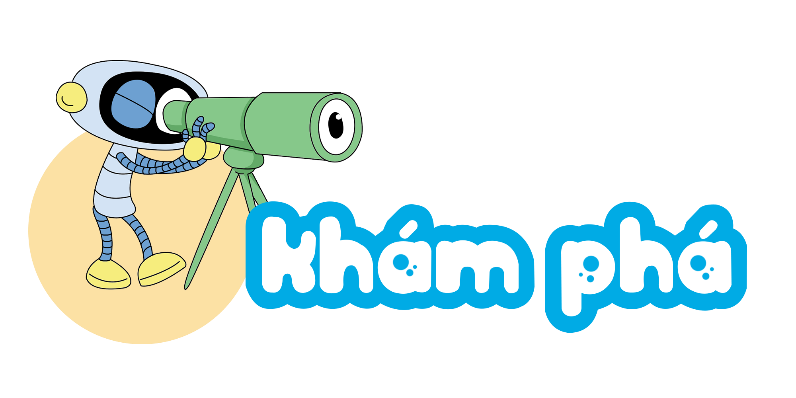 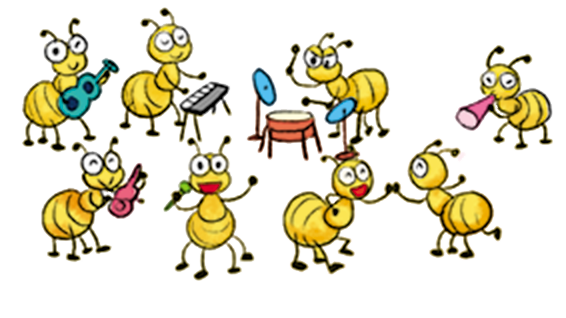 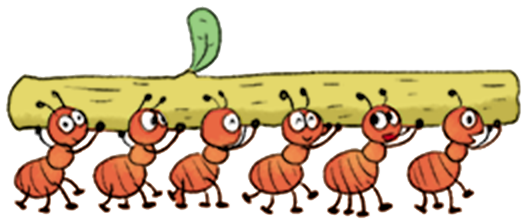 ?
6
?
<
8
?
sáu bé hơn tám
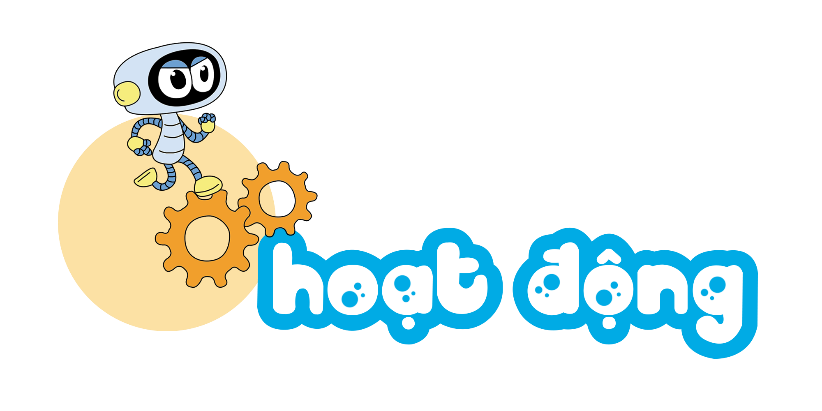 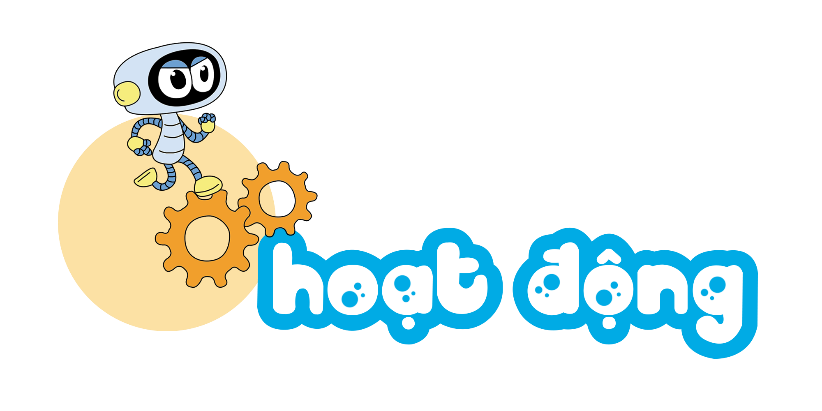 Tập viết dấu <.
1
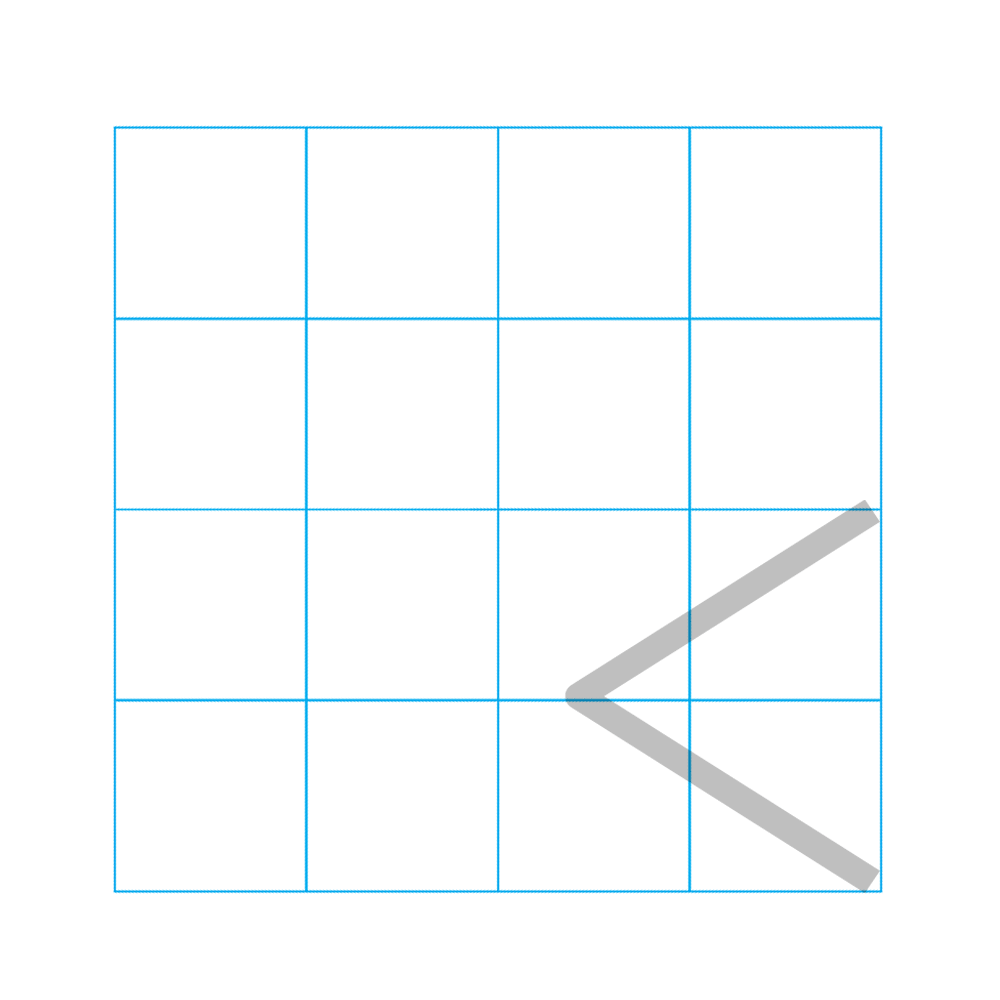 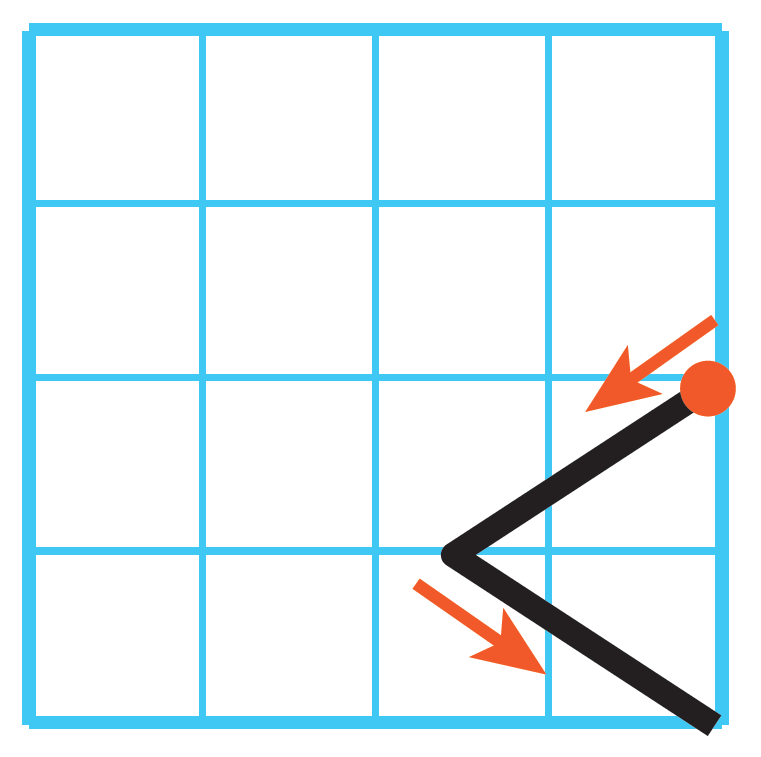 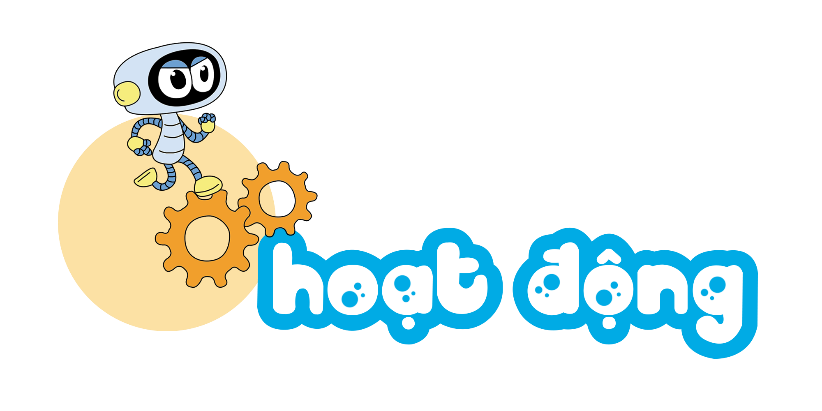 Tìm số thích hợp.
2
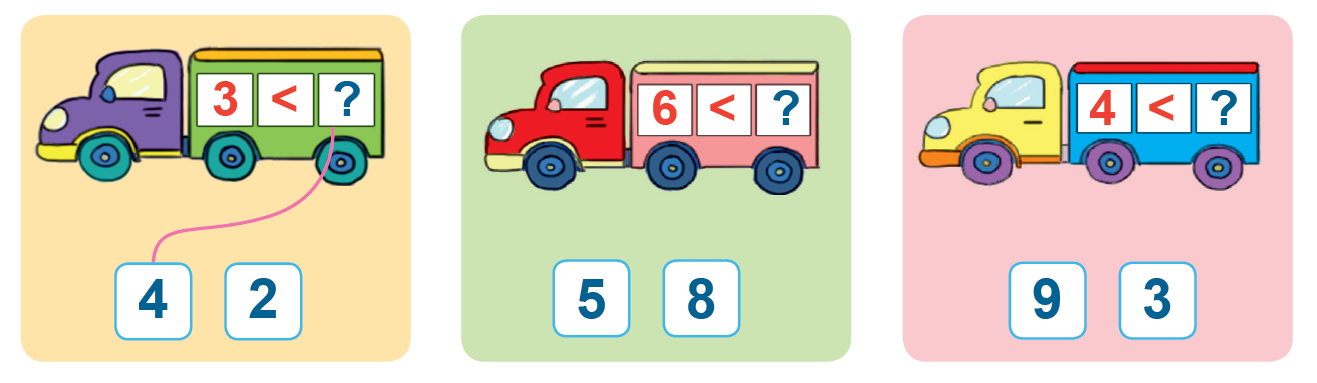 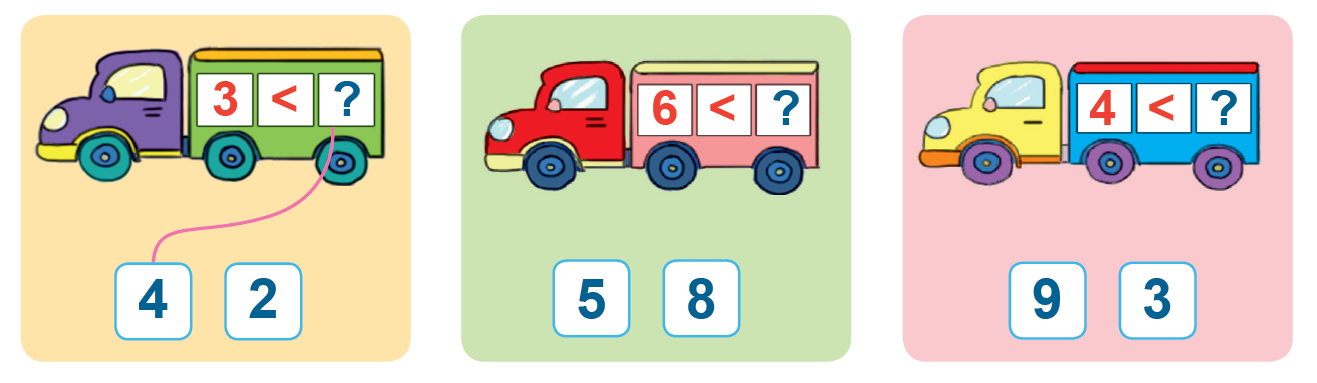 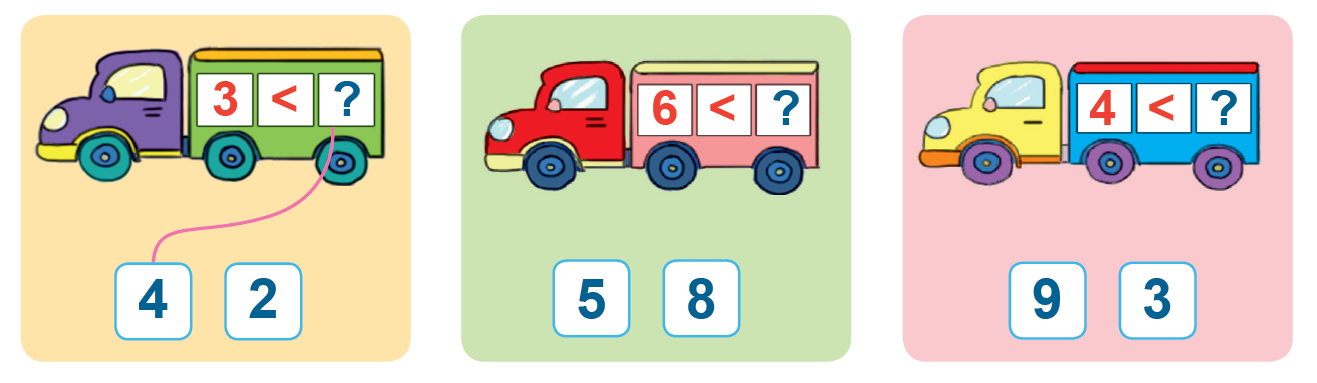 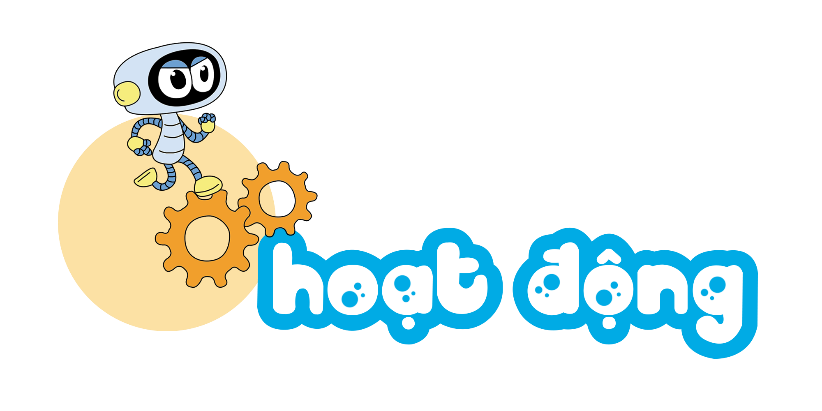 Tìm số thích hợp.
2
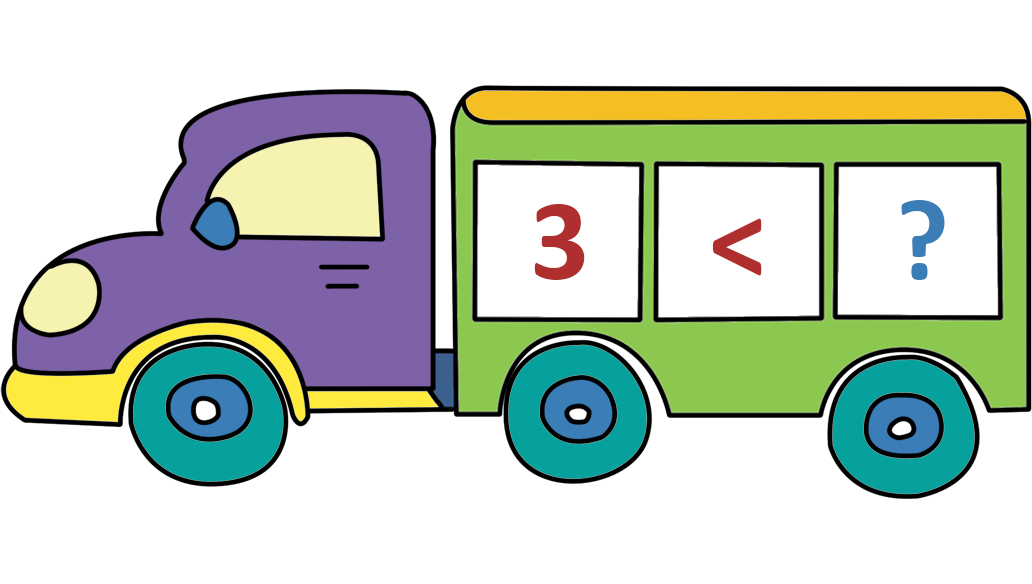 4
2
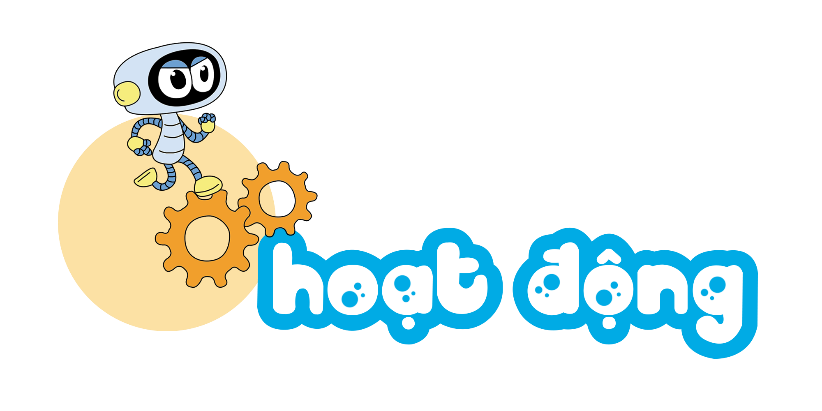 Tìm số thích hợp.
2
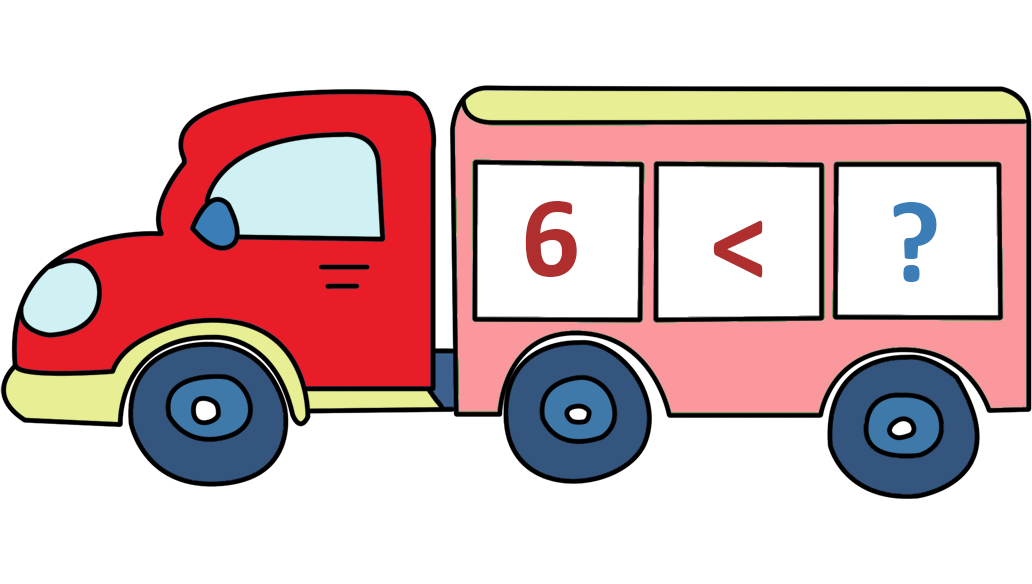 5
8
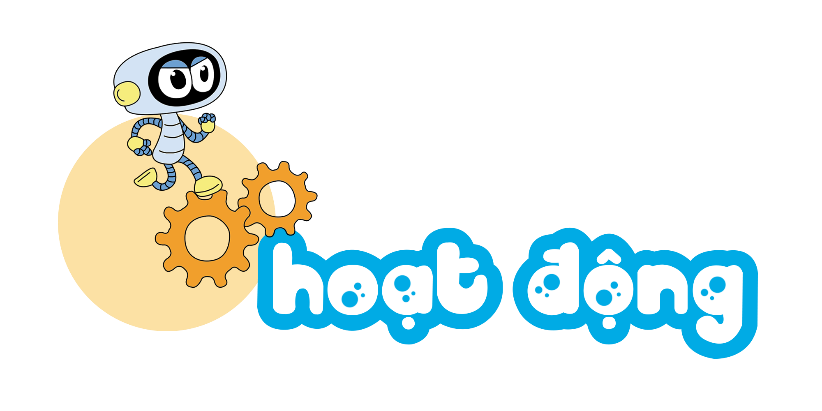 Tìm số thích hợp.
2
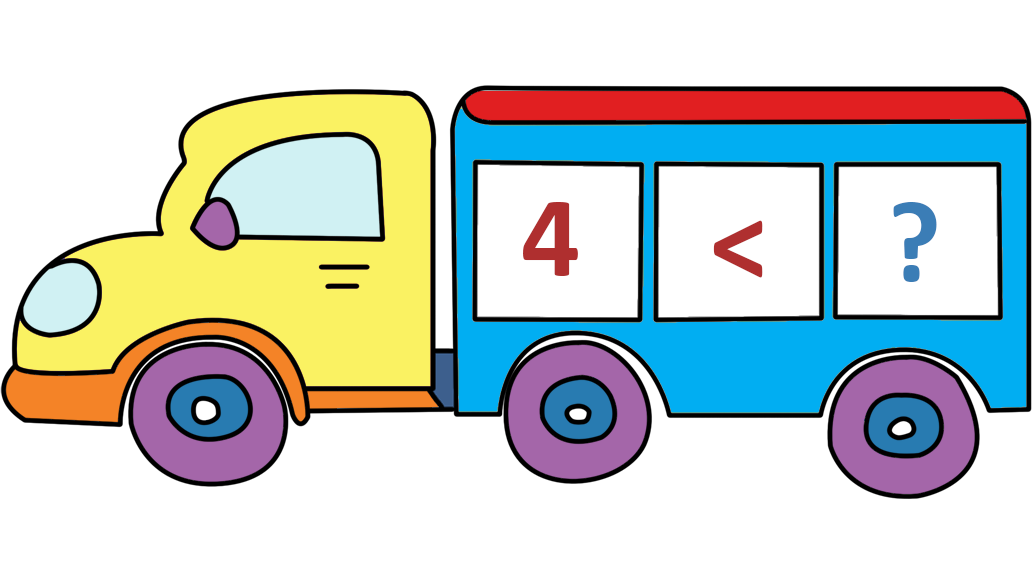 9
3
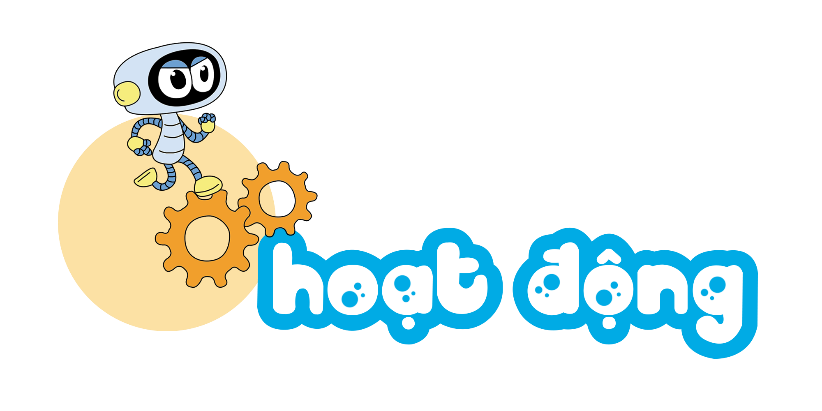 Tìm số thích hợp.
2
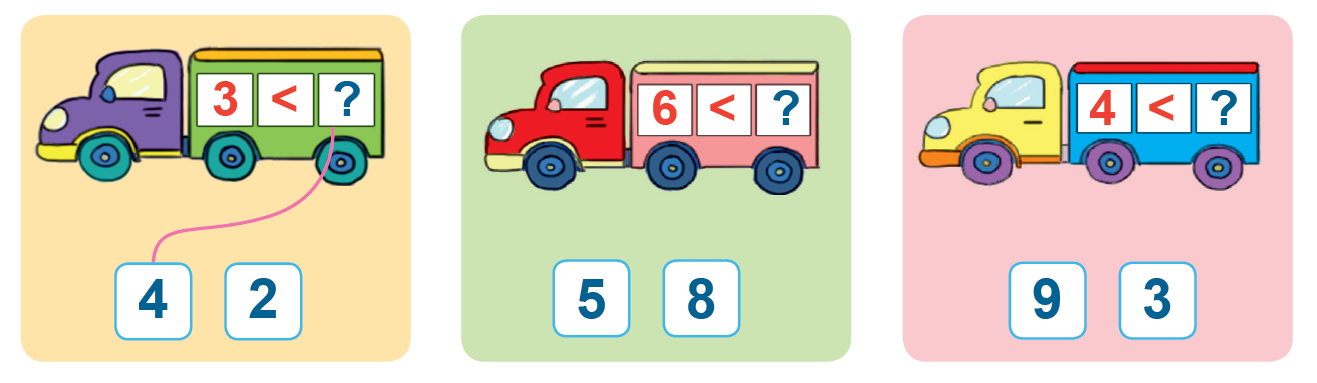 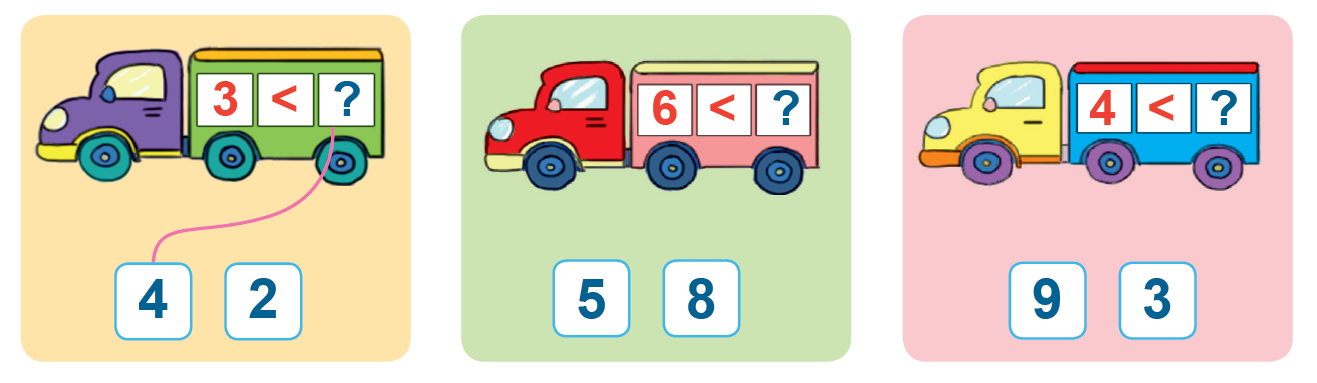 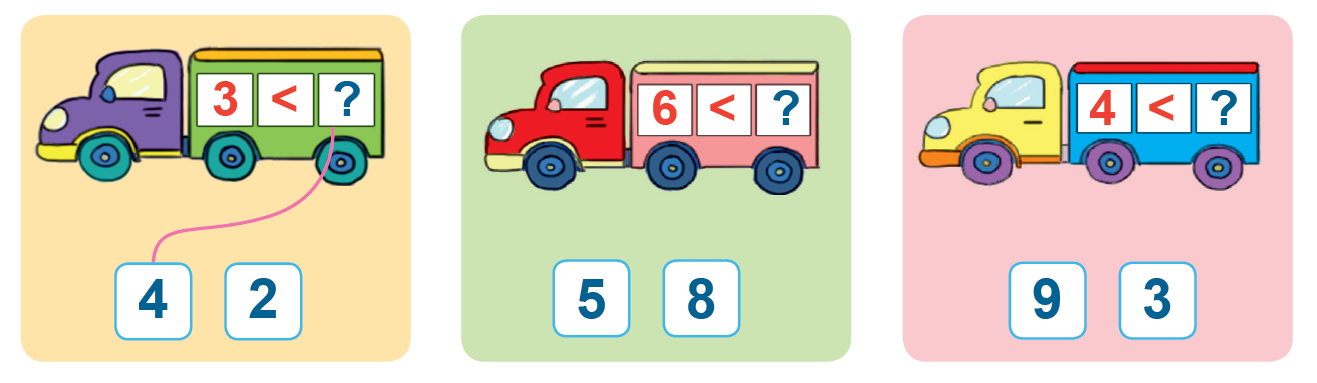 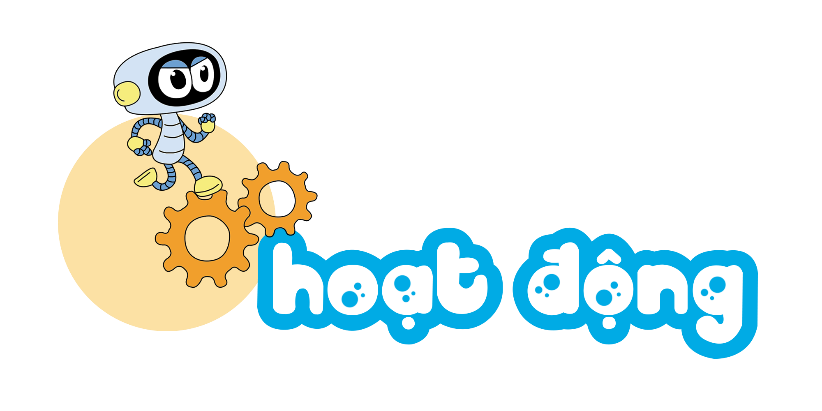 So sánh (theo mẫu).
3
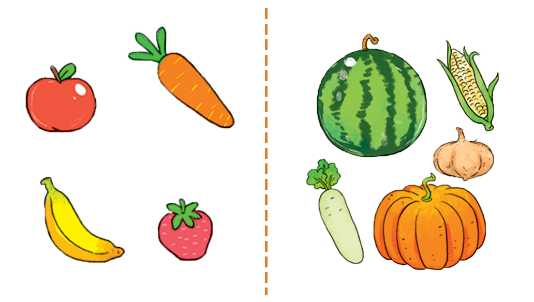 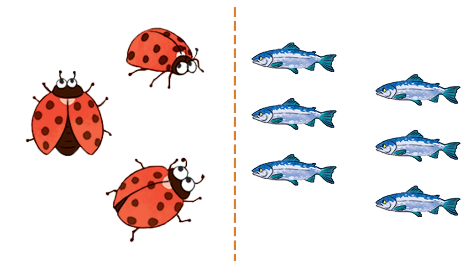 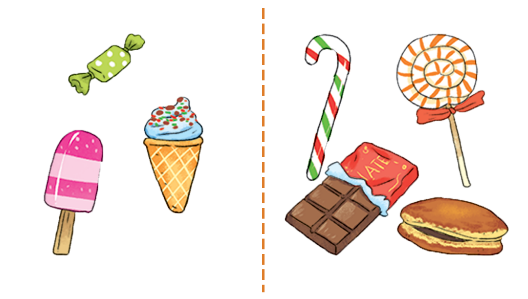 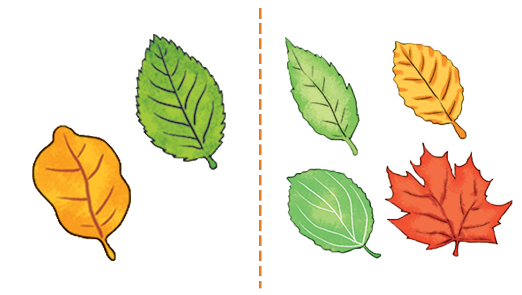 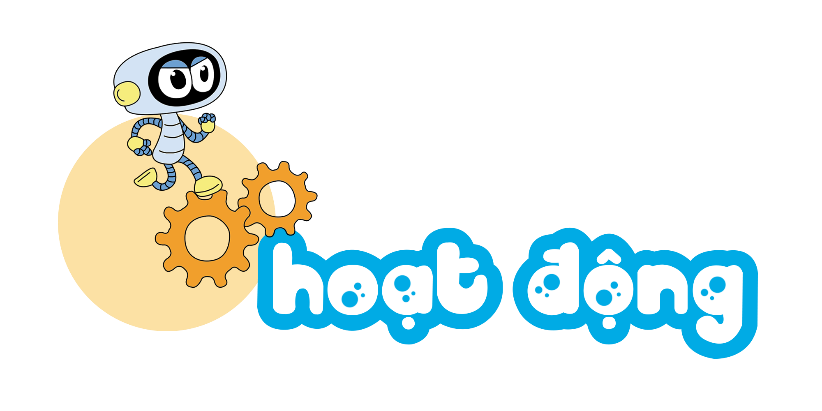 So sánh (theo mẫu).
3
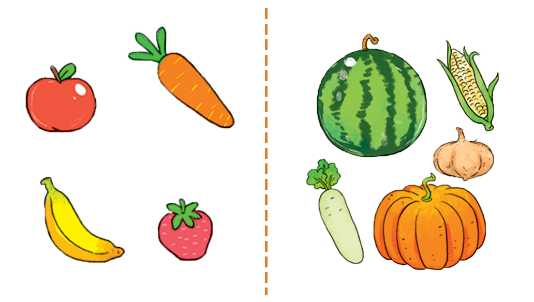 ?
?
?
<
4
5
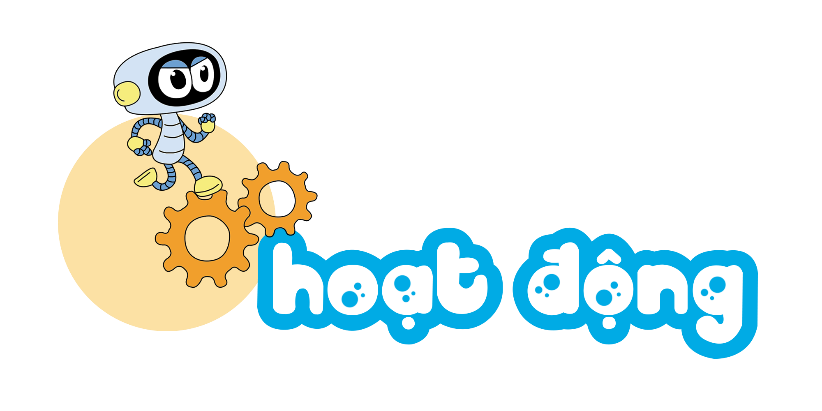 So sánh (theo mẫu).
3
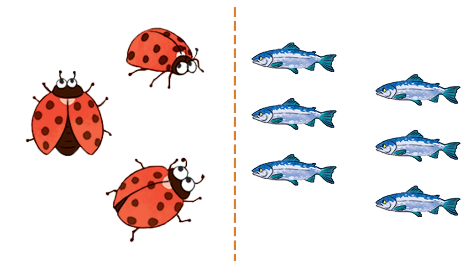 ?
?
?
<
3
6
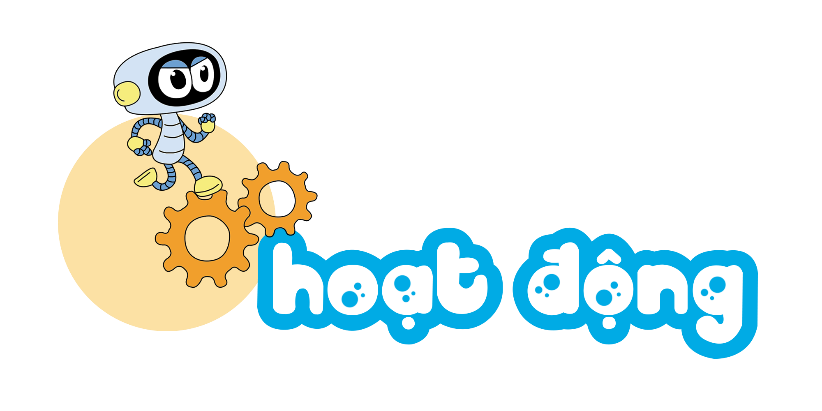 So sánh (theo mẫu).
3
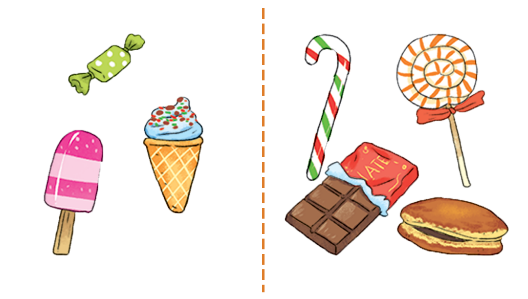 ?
?
?
<
3
4
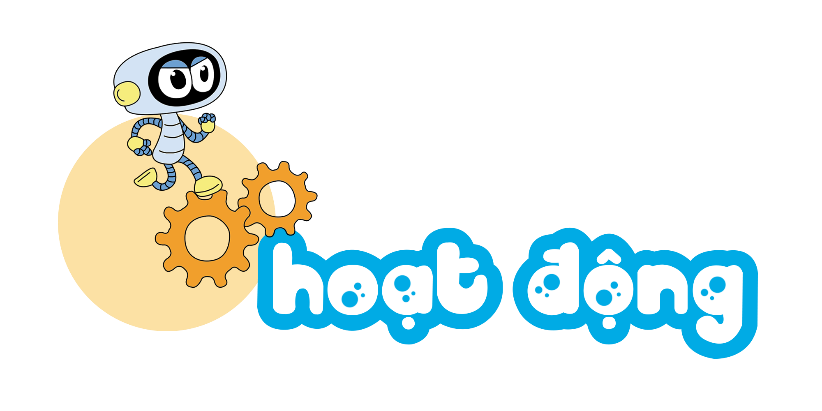 So sánh (theo mẫu).
3
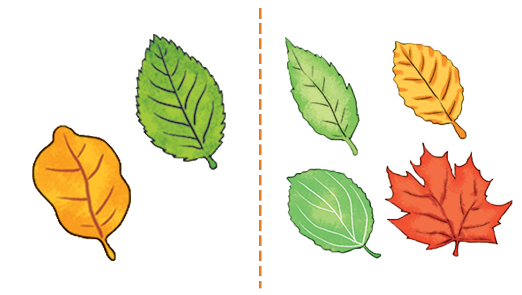 ?
?
?
<
2
4
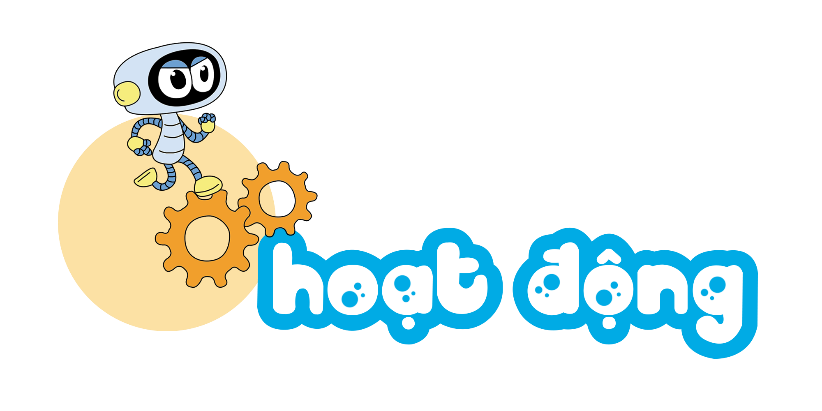 Cho mỗi chuồng một xe cỏ để số dê trong chuồng ít hơn số bó cỏ.
4
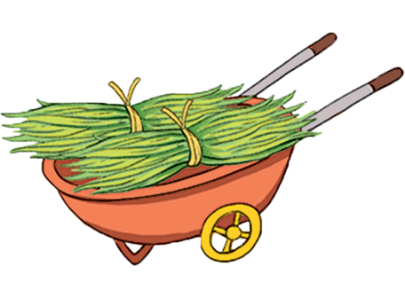 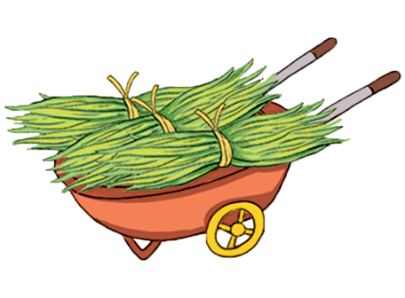 3
2
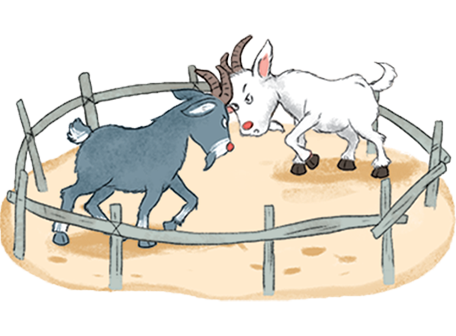 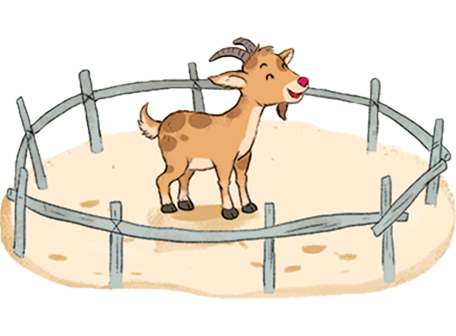 1
2
CỦNG CỐ
BÀI HỌC